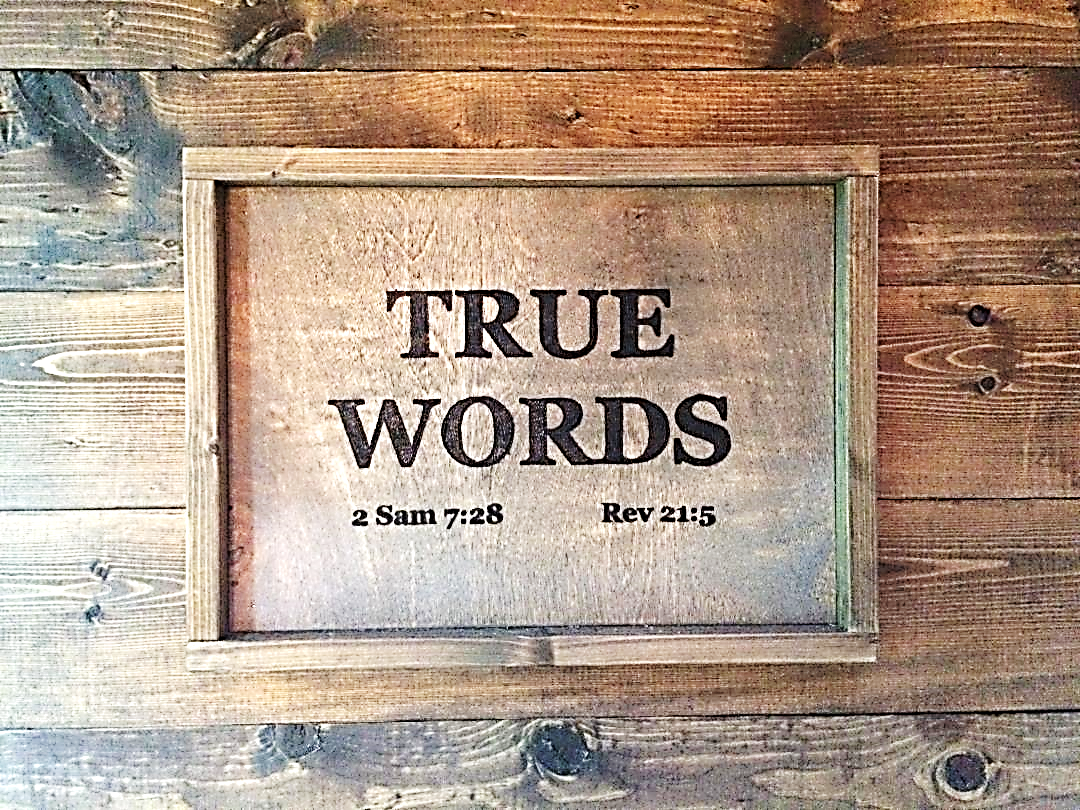 SERMON TITLE
Making Excuses
Not To Go
Soul Winning
1 Corinthians 15:58   Therefore, my beloved brethren, be ye stedfast, unmoveable, always abounding in the work of the Lord, forasmuch as ye know that your labour is not in vain in the Lord.
True Words Christian Church
Exodus 4:1   And Moses answered and said, But, behold, they will not believe me, nor hearken unto my voice: for they will say, The LORD hath not appeared unto thee.
True Words Christian Church
Matthew 21:28-30   But what think ye? A certain man had two sons; and he came to the first, and said, Son, go work to day in my vineyard.  29 He answered and said, I will not: but afterward he repented, and went.  30 And he came to the second, and said likewise. And he answered and said, I go, sir: and went not.
True Words Christian Church
Matthew 28:19-20   Go ye therefore, and teach all nations, baptizing them in the name of the Father, and of the Son, and of the Holy Ghost:  20 Teaching them to observe all things whatsoever I have commanded you: and, lo, I am with you alway, even unto the end of the world. Amen.
True Words Christian Church
Matthew 28:18   And Jesus came and spake unto them, saying, All power is given unto me in heaven and in earth.
True Words Christian Church
Isaiah 53:3   He is despised and rejected of men; a man of sorrows, and acquainted with grief: and we hid as it were our faces from him; he was despised, and we esteemed him not.
True Words Christian Church
1 Samuel 8:7   And the LORD said unto Samuel, Hearken unto the voice of the people in all that they say unto thee: for they have not rejected thee, but they have rejected me, that I should not reign over them.
True Words Christian Church
Mark 7:9   And he said unto them, Full well ye reject the commandment of God, that ye may keep your own tradition.
True Words Christian Church
John 3:3   Jesus answered and said unto him, Verily, verily, I say unto thee, Except a man be born again, he cannot see the kingdom of God.
True Words Christian Church
Exodus 4:2   And the LORD said unto him, What is that in thine hand? And he said, A rod.
True Words Christian Church
Exodus 4:3   And he said, Cast it on the ground. And he cast it on the ground, and it became a serpent; and Moses fled from before it.
True Words Christian Church
Luke 15:6-7   And when he cometh home, he calleth together his friends and neighbours, saying unto them, Rejoice with me; for I have found my sheep which was lost.  7 I say unto you, that likewise joy shall be in heaven over one sinner that repenteth, more than over ninety and nine just persons, which need no repentance.
True Words Christian Church
Exodus 32:9   And the LORD said unto Moses, I have seen this people, and, behold, it is a stiffnecked people:
True Words Christian Church
Exodus 4:10   And Moses said unto the LORD, O my Lord, I am not eloquent, neither heretofore, nor since thou hast spoken unto thy servant: but I am slow of speech, and of a slow tongue.
True Words Christian Church
Exodus 4:11-12   And the LORD said unto him, Who hath made man's mouth? or who maketh the dumb, or deaf, or the seeing, or the blind? have not I the LORD?  12 Now therefore go, and I will be with thy mouth, and teach thee what thou shalt say.
True Words Christian Church
Matthew 1:23   Behold, a virgin shall be with child, and shall bring forth a son, and they shall call his name Emmanuel, which being interpreted is, God with us.
True Words Christian Church
Deuteronomy 31:6   Be strong and of a good courage, fear not, nor be afraid of them: for the LORD thy God, he it is that doth go with thee; he will not fail thee, nor forsake thee.
True Words Christian Church
Joshua 1:5   There shall not any man be able to stand before thee all the days of thy life: as I was with Moses, so I will be with thee: I will not fail thee, nor forsake thee.
True Words Christian Church
Acts 7:22-24   And Moses was learned in all the wisdom of the Egyptians, and was mighty in words and in deeds.  23 And when he was full forty years old, it came into his heart to visit his brethren the children of Israel.  24 And seeing one of them suffer wrong, he defended him, and avenged him that was oppressed, and smote the Egyptian:
True Words Christian Church
Exodus 4:13   And he said, O my Lord, send, I pray thee, by the hand of him whom thou wilt send.
True Words Christian Church
Exodus 4:14   And the anger of the LORD was kindled against Moses, and he said, Is not Aaron the Levite thy brother? I know that he can speak well. And also, behold, he cometh forth to meet thee: and when he seeth thee, he will be glad in his heart.
True Words Christian Church
Exodus 4:14   And the anger of the LORD was kindled against Moses, and he said, Is not Aaron the Levite thy brother? I know that he can speak well. And also, behold, he cometh forth to meet thee: and when he seeth thee, he will be glad in his heart.
True Words Christian Church
Mark 6:7   And he called unto him the twelve, and began to send them forth by two and two; and gave them power over unclean spirits;
True Words Christian Church
Exodus 4:20-21   And Moses took his wife and his sons, and set them upon an ass, and he returned to the land of Egypt: and Moses took the rod of God in his hand.  21 And the LORD said unto Moses, When thou goest to return into Egypt, see that thou do all those wonders before Pharaoh, which I have put in thine hand: but I will harden his heart, that he shall not let the people go.
True Words Christian Church
Psalm 37:23   The steps of a good man are ordered by the LORD: and he delighteth in his way.
True Words Christian Church
Psalm 119:105  Thy word is a lamp unto my feet, and a light unto my path.
True Words Christian Church
Proverbs 3:5-6   Trust in the LORD with all thine heart; and lean not unto thine own understanding.  6 In all thy ways acknowledge him, and he shall direct thy paths.
True Words Christian Church
Acts 18:9-11   Then spake the Lord to Paul in the night by a vision, Be not afraid, but speak, and hold not thy peace:  10 For I am with thee, and no man shall set on thee to hurt thee: for I have much people in this city.  11 And he continued there a year and six months, teaching the word of God among them.
True Words Christian Church
Romans 5:3   And not only so, but we glory in tribulations also: knowing that tribulation worketh patience;
True Words Christian Church
John 16:33   These things I have spoken unto you, that in me ye might have peace. In the world ye shall have tribulation: but be of good cheer; I have overcome the world.
True Words Christian Church
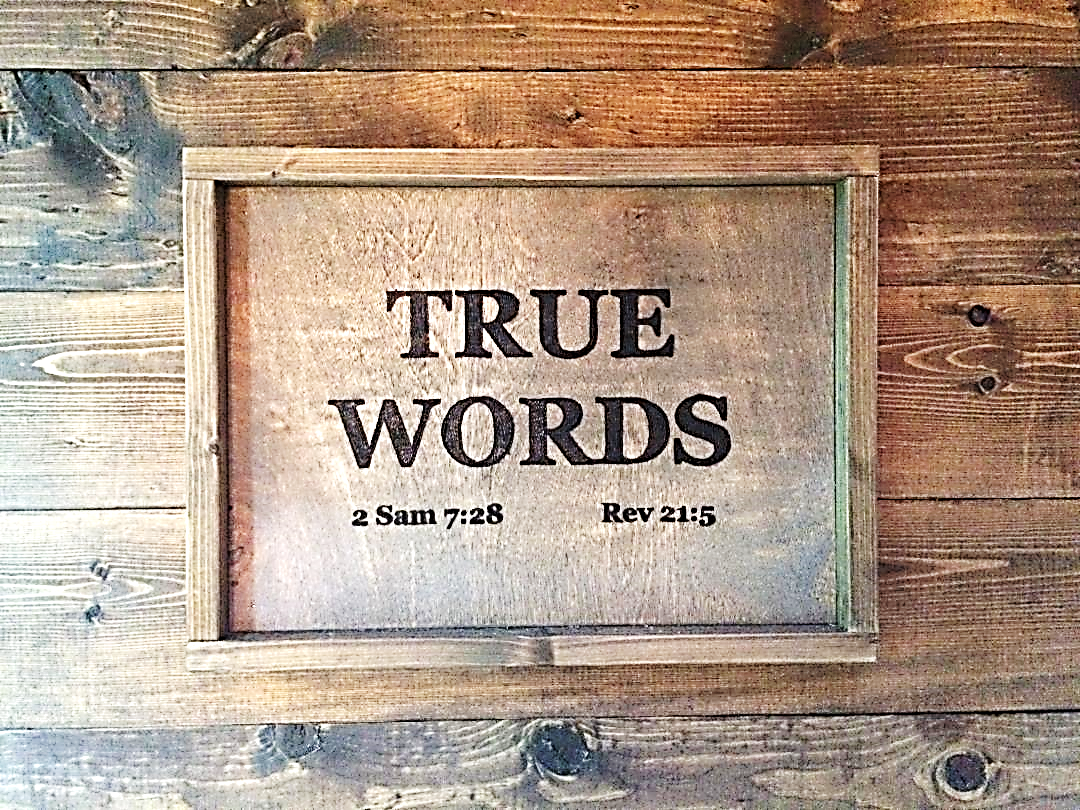